Figure 1. (A–D) Confocal microscopy images of neurons injected with LY. (A) Labeled pyramidal cells in layers II, IIIa, ...
Cereb Cortex, Volume 15, Issue 10, October 2005, Pages 1584–1591, https://doi.org/10.1093/cercor/bhi036
The content of this slide may be subject to copyright: please see the slide notes for details.
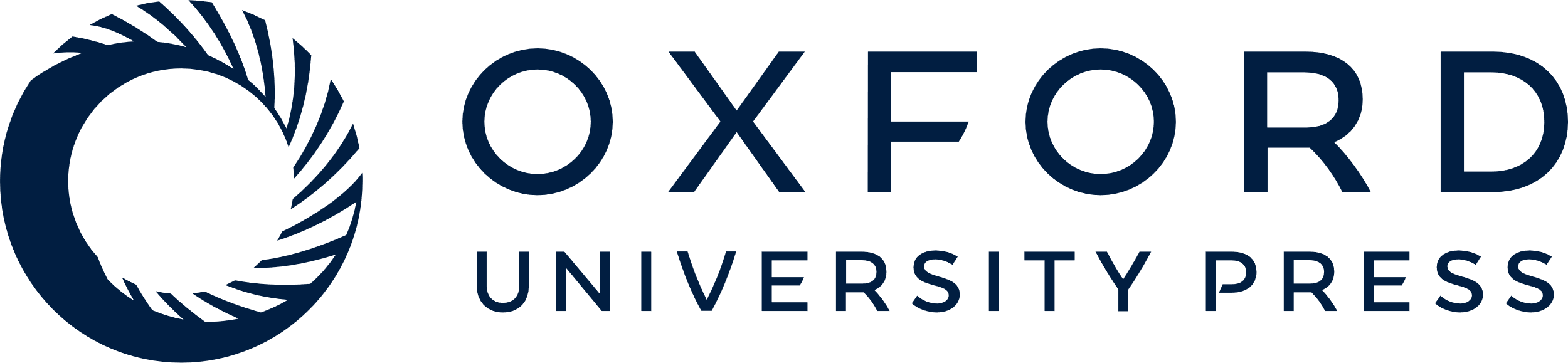 [Speaker Notes: Figure 1. (A–D) Confocal microscopy images of neurons injected with LY. (A) Labeled pyramidal cells in layers II, IIIa, IIIb, V and VI of the human temporal cortex. (B, C) Pyramidal cells from layer II (B) and V (C) at higher magnification. (D) A high-power confocal image of a labeled pyramidal cell from layer III illustrating the extent of the labeling. (E, F) A pair of pseudo-colored confocal images, each from the same microscopic field in layer VI, showing an injected pyramidal neuron (E) as well as TH-ir neurons and fibers (F). (G) By combining these images (E and F), the relative location of TH-ir axons with respect to the pyramidal cells could be established. (H, I) High-magnification images showing examples of TH-ir axonal appositions with the dendritic spines (H) and shafts (I) of a labeled pyramidal cell. Scale bar = 450 μm in A, 170 μm in B and C, 25 μm in D, 130 μm in E–G and 7.5 μm in H and I.


Unless provided in the caption above, the following copyright applies to the content of this slide: © The Author 2005. Published by Oxford University Press. All rights reserved. For permissions, please e-mail: journals.permissions@oupjournals.org]